Ricerche per l’agricoltura di collina presso l’Azienda di Vezzolano
Lo sviluppo delle coltivazioni arboree si conferma un pilastro importante per l’economia delle zone collinari dell’Astigiano. 
Gli obiettivi delle ricerche attendono al mantenimento-miglioramento  delle qualità del suolo con particolare riferimento alla sua bioattività.


Le ricerche sviluppate dall’Accademia in cooperazione con varie Università e Centri negli ultimi anni hanno riguardato :
A- Una valutazione della fertilità «microbica» del suolo tramite la tecnica dei Litterbag-NIRS;

B- Un valutazione della risposta delle piante ai trattamenti di inoculazione microbica - anche con micorrize arbuscolari- correlata al pH fogliare e allo spettro  NIR delle foglie.
04/20/2022
Ricerche per l’agricoltura di collina presso l’Azienda di Vezzolano
1
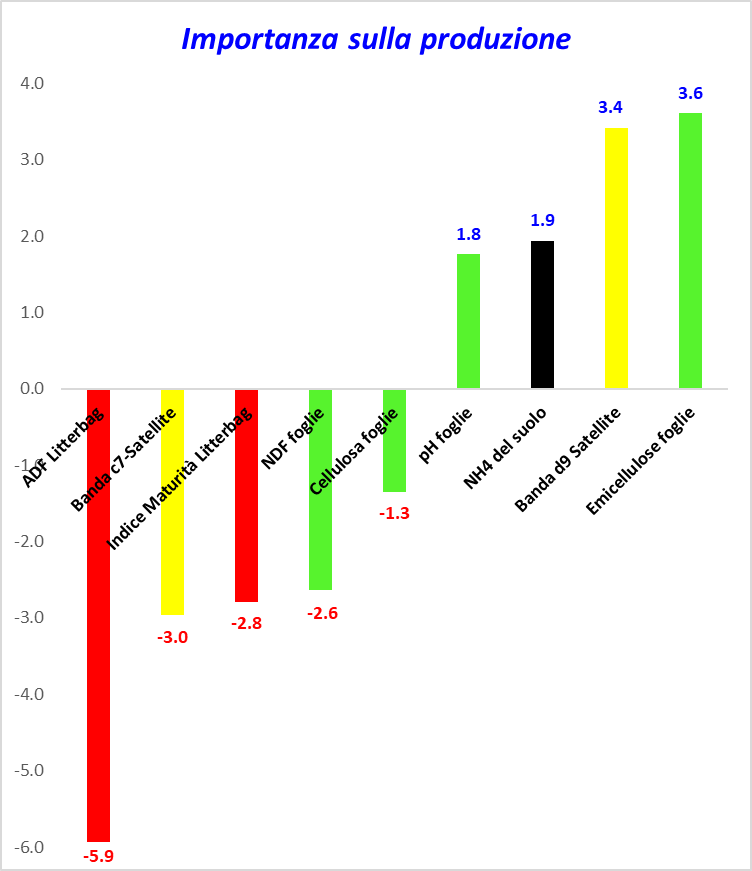 In base alle elaborazione cumulativa degli spettri elettromagnetici dei litterbags e delle foglie è emerso che nella vite le variazioni delle  produzioni osservate in campo dipendono per oltre il 70% da :
Alcuni  componenti fogliari 
	(+pH, + Emicellulose, 
	-NDF, -Cellulosa);
Alcuni decomponenti della lettiera
	(- ADF, -Indice di maturità);
  +NH4 del suolo;

Riflettanza di 2 bande satellitari
            ( -c7_793nm; +g9_955nm)
04/20/2022
Ricerche per l’agricoltura di collina presso l’Azienda di Vezzolano
2
Comitato di gestione
04/20/2022
Ricerche per l’agricoltura di collina presso l’Azienda di Vezzolano
3
Ricerche per l’agricoltura di collina presso l’Azienda di Vezzolano
B- Metodo simbiotico

Per favorire i microbi benefici del suolo
A- Litterbag-NIRS 

Per uno studio applicato della fertilità del  suolo
+  vigneti  (DISAFA, Canavese)
1 Noccioleto N
6 Vigneti 
M-F-B G-R-X
1 Frutteto A
+  2 progetti UE sui microbi x agricoltura
+  C Canapa
04/20/2022
Ricerche per l’agricoltura di collina presso l’Azienda di Vezzolano
4
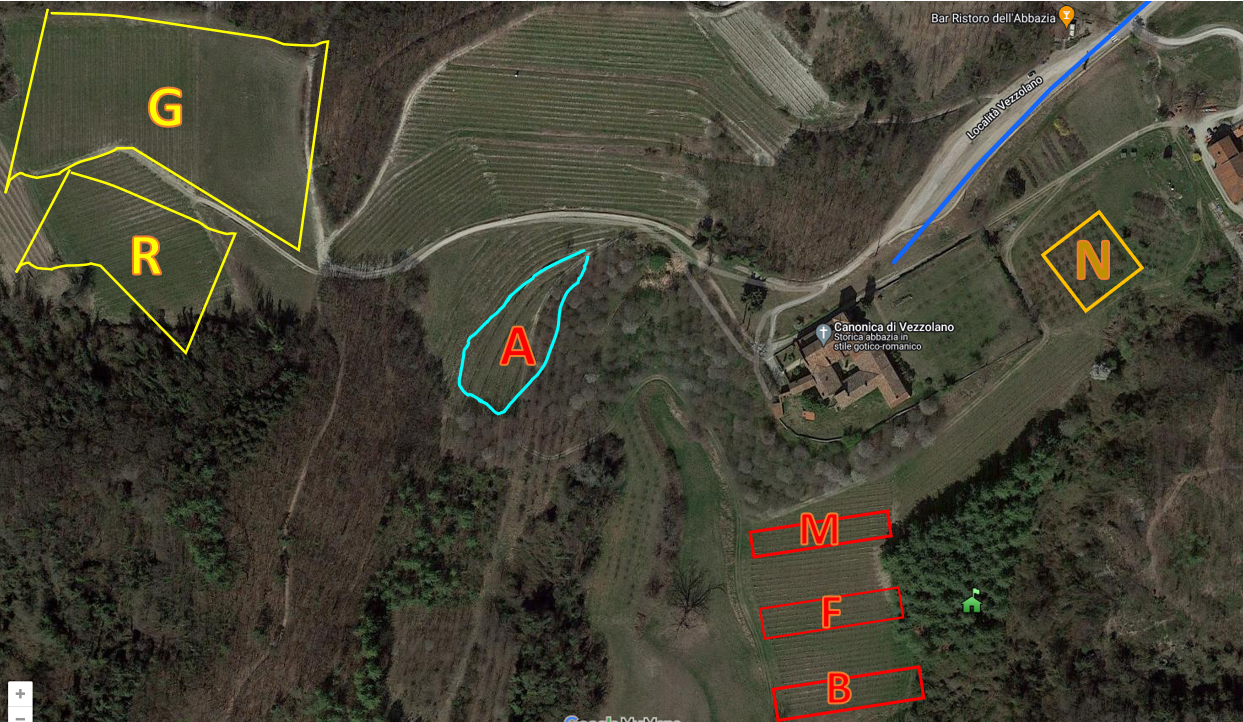 04/20/2022
Ricerche per l’agricoltura di collina presso l’Azienda di Vezzolano
5
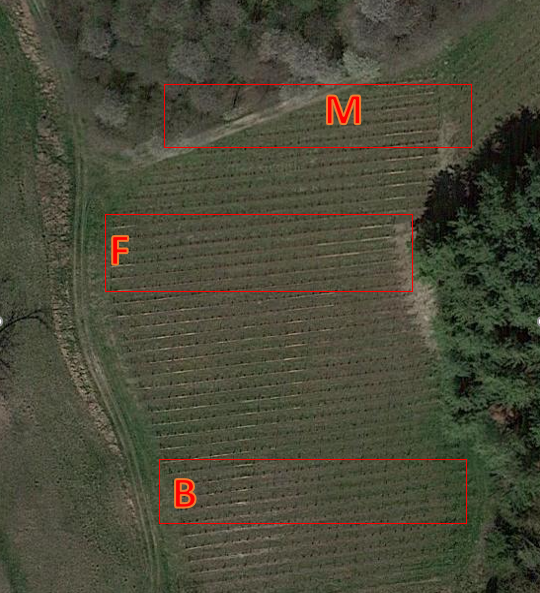 Vigne «Valletta»  

M – Malvasia



F Freisa




B - Bonarda
10 Filari Simbiotici (60 piante)
 con 20 trattamenti di lana
e Controlli
04/20/2022
Ricerche per l’agricoltura di collina presso l’Azienda di Vezzolano
6
G-R
Approfondimento 1:  + Lana grezza
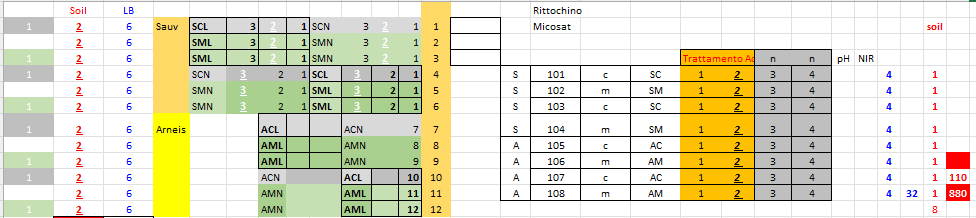 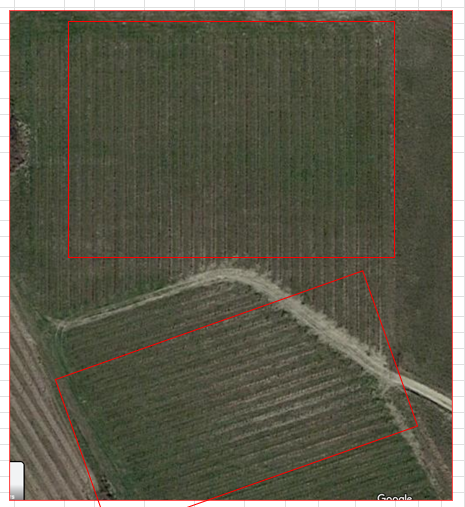 G
Due vigne
Girapoggio
Approfondimento 2:  +   Acido Salicilico  ripetuto sulla chioma
2 Vigneti VG-VR
* Simbiotico  vs Controllo
R
Rittochino
04/20/2022
Ricerche per l’agricoltura di collina presso l’Azienda di Vezzolano
7
A-Arboreto
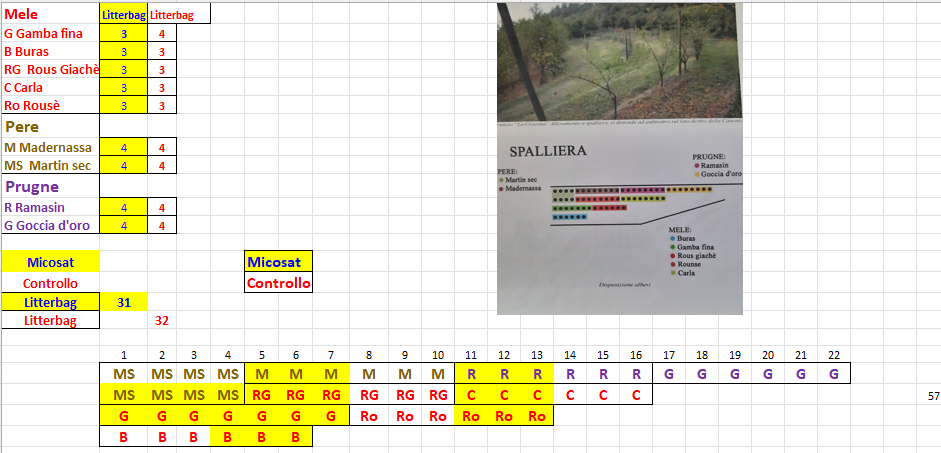 Simbiotico  vs Controllo
A- Frutteto Spalliera
04/20/2022
Ricerche per l’agricoltura di collina presso l’Azienda di Vezzolano
8
N  Noccioleto
Repulsione della cimice asiatica ?
Trattamento simbiotico al suolo e ripetuto sulla chioma
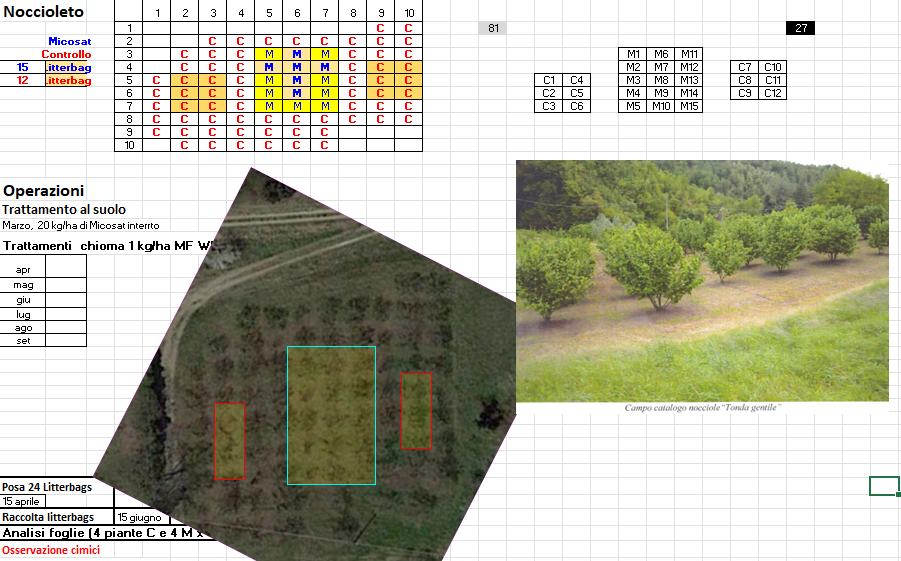 04/20/2022
Ricerche per l’agricoltura di collina presso l’Azienda di Vezzolano
9
Set di 
Slow Tour Padano

Vezzolano, 10 marzo 2022
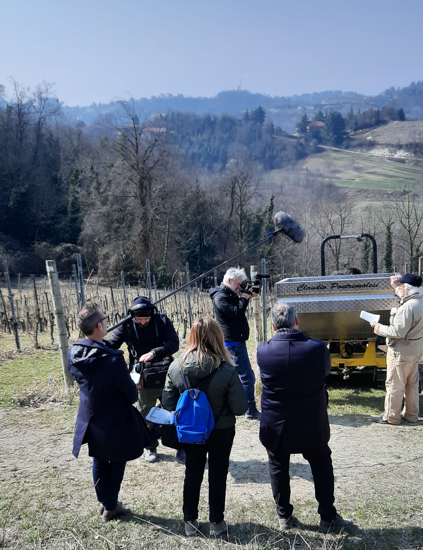 Patrizio Roversi (Quarta Rete)
Prof. Dinuccio (DISAFA)
Ing. Spezia (TECNAVICT)
( ?  CNR-STEMS)
04/20/2022
Ricerche per l’agricoltura di collina presso l’Azienda di Vezzolano
10
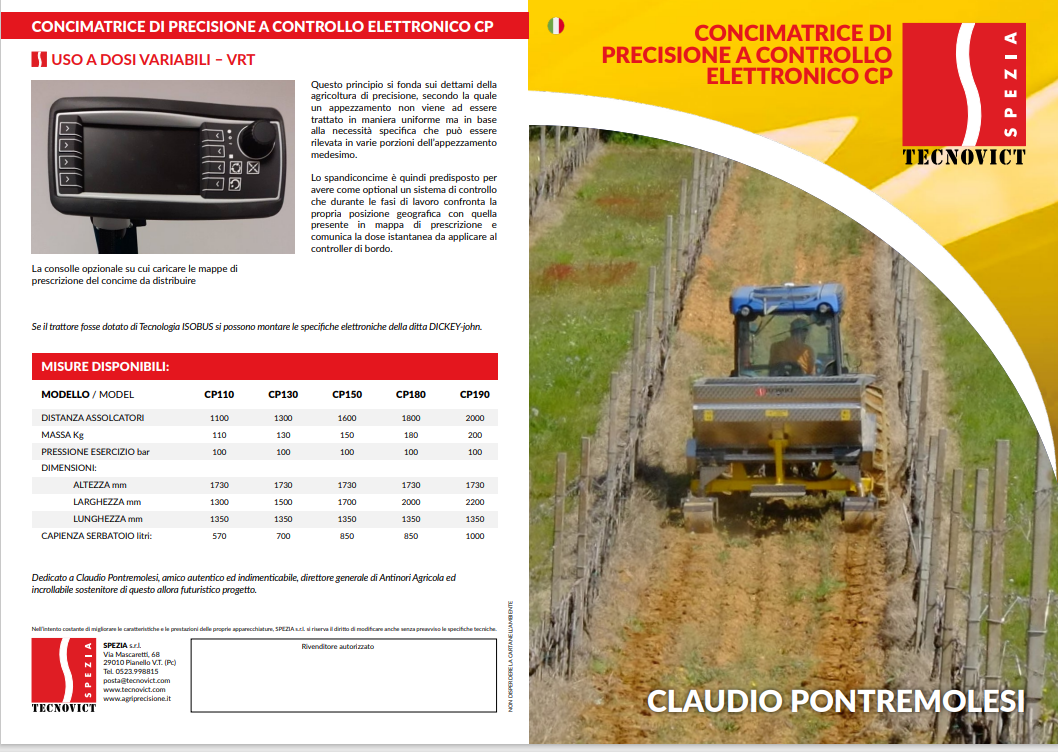 Concimatrice di precisione usata per distribuire 120 g di Compost & Consorzi Microbici / metro
 a -15 cm
04/20/2022
Ricerche per l’agricoltura di collina presso l’Azienda di Vezzolano
11
TRE Metodi Rapidi
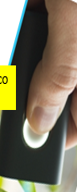 1-pH foglie-picciolo
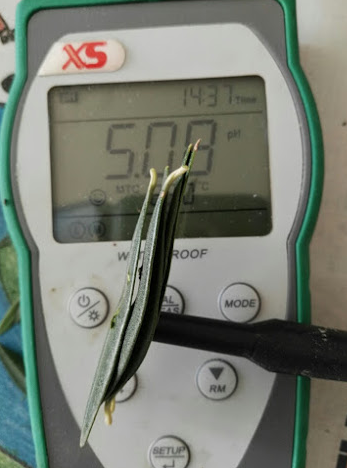 2-NIR foglie
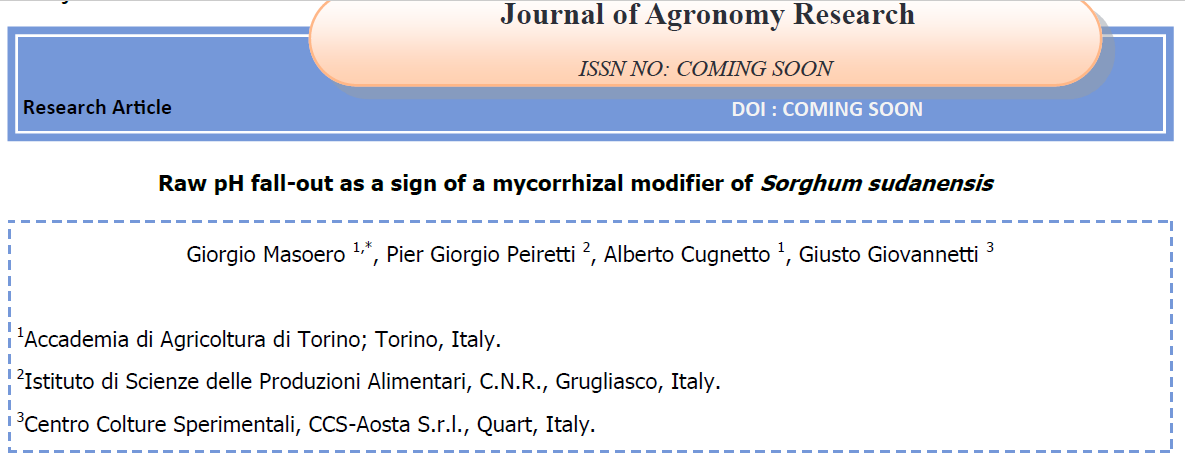 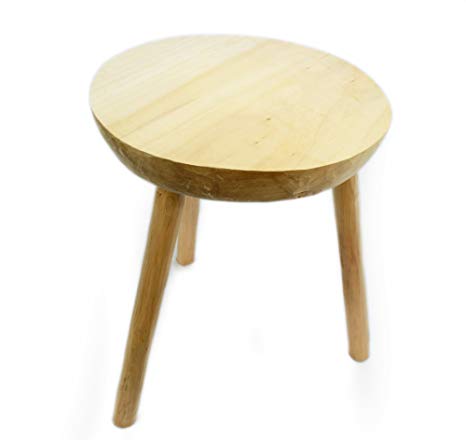 3-Litterbag-NIRS
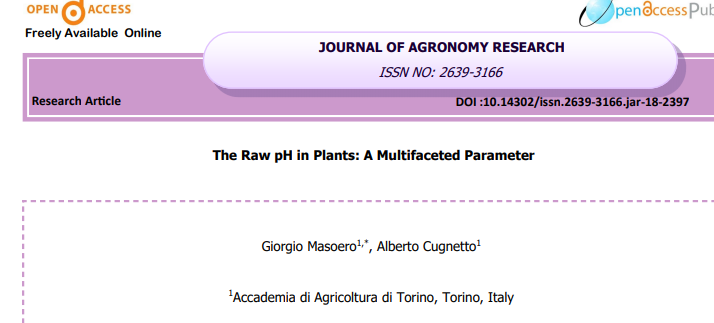 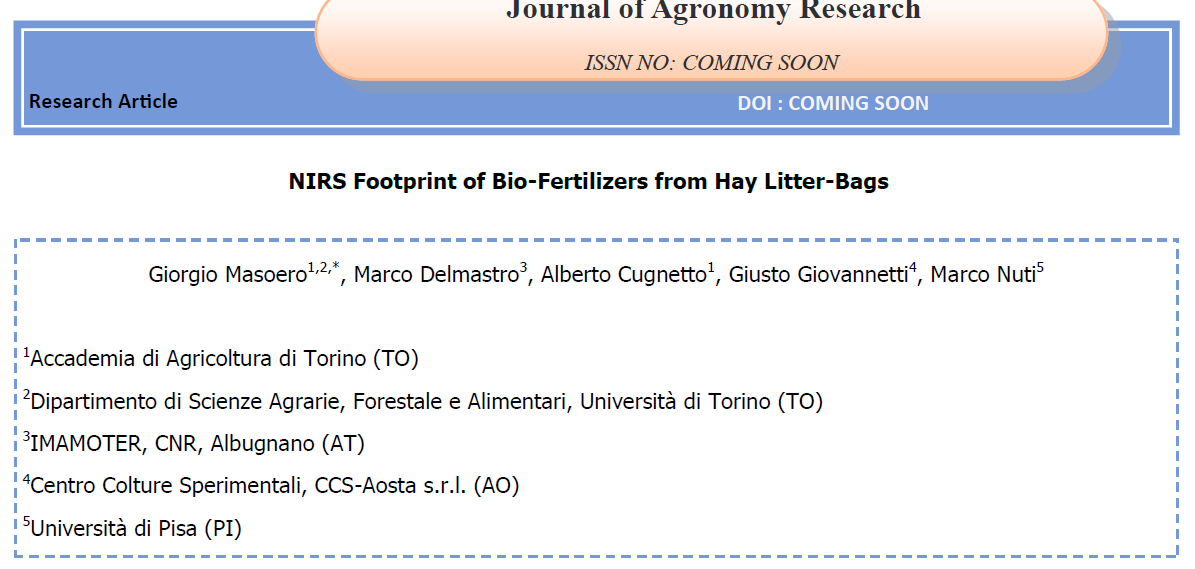 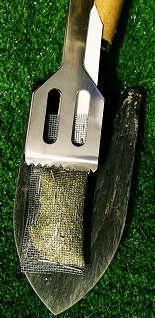 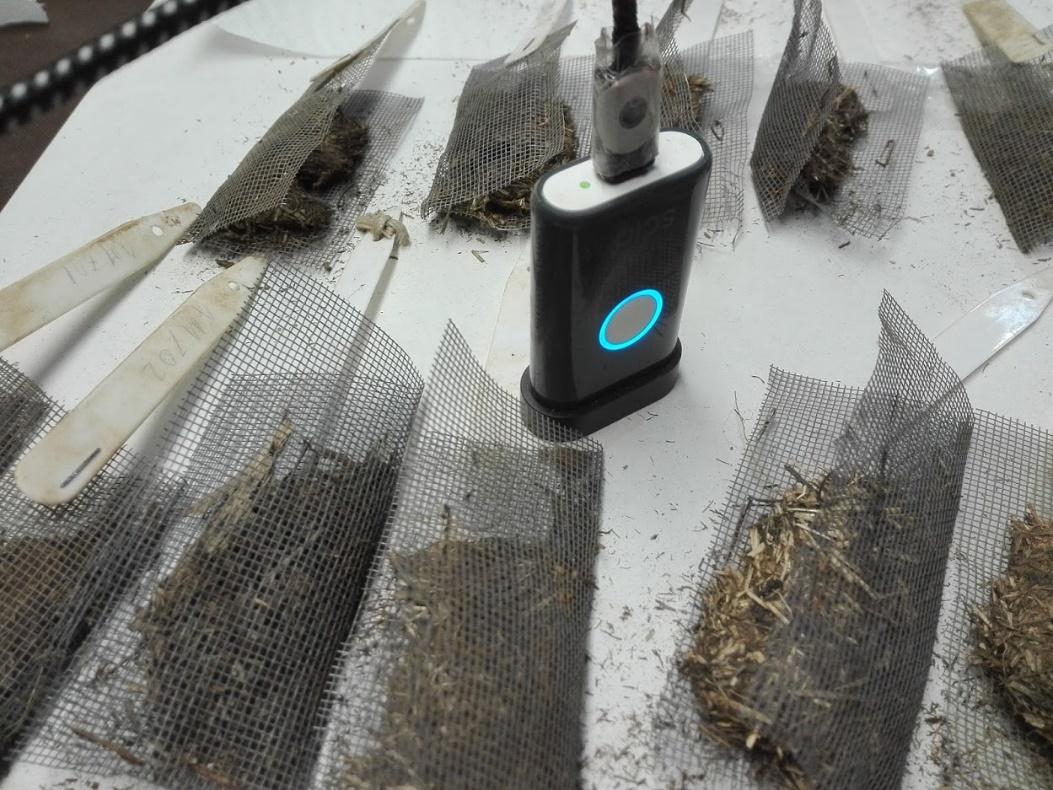 + Analisi del suolo
Finestra su arboricoltura  4.0
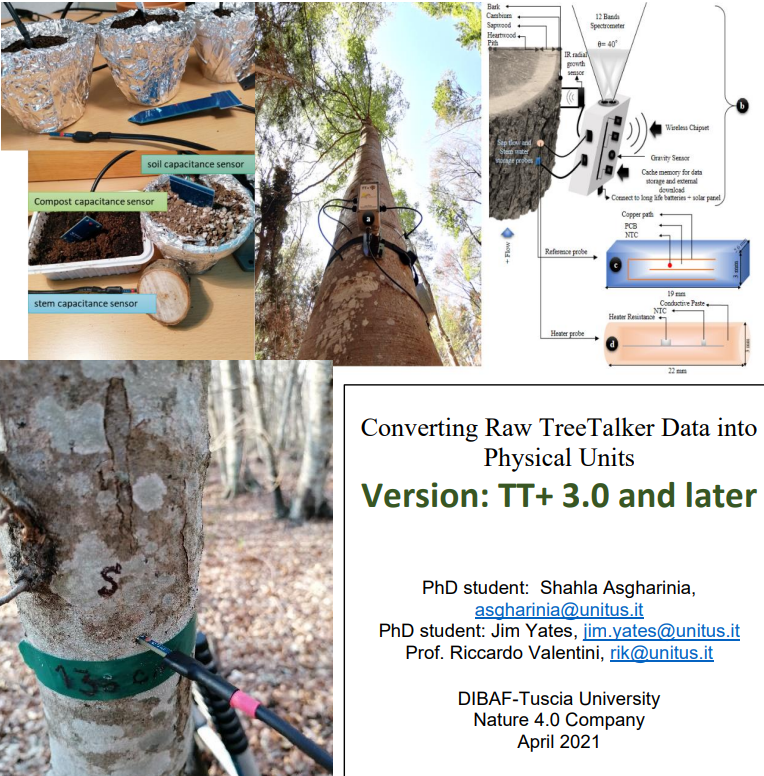 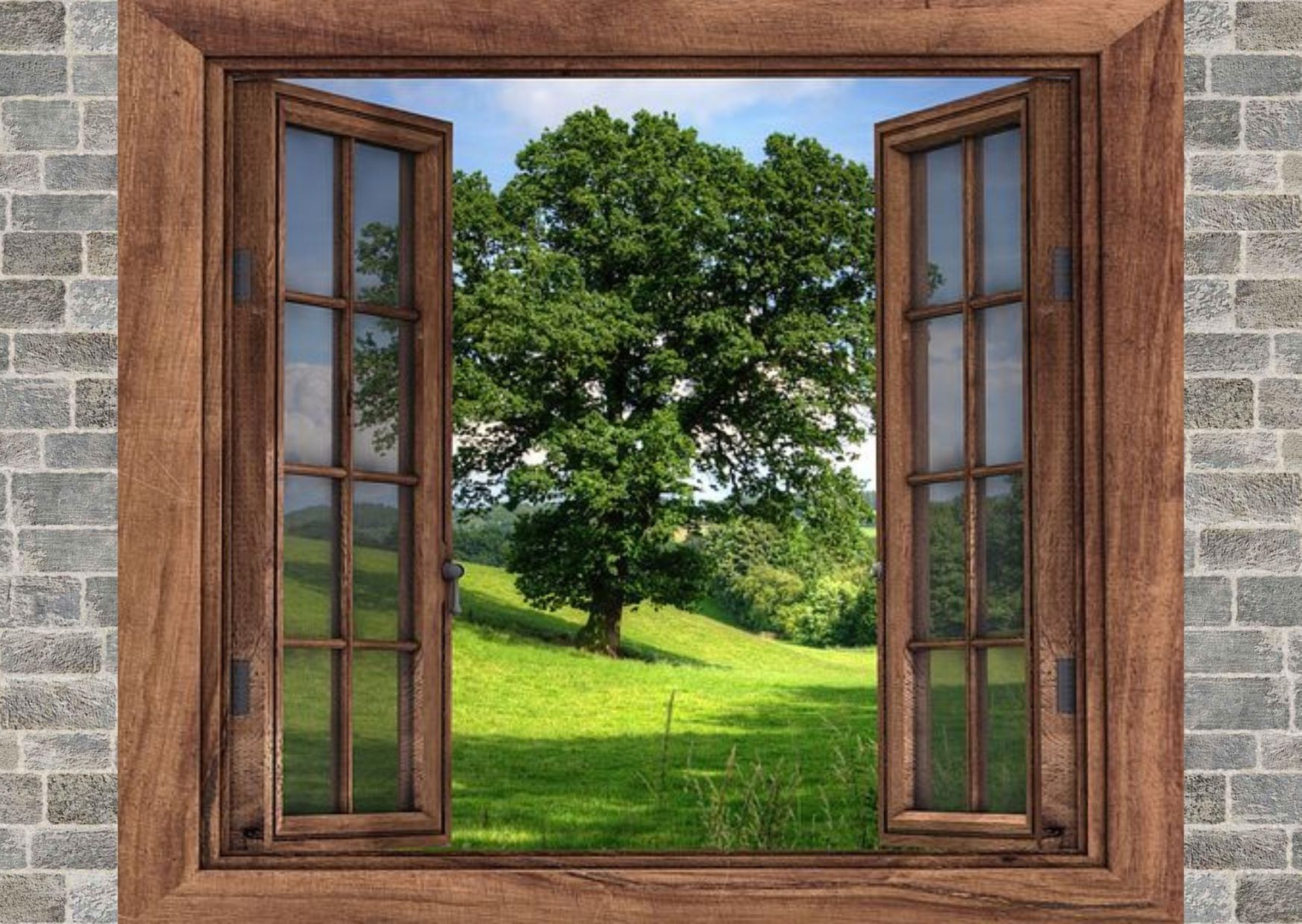 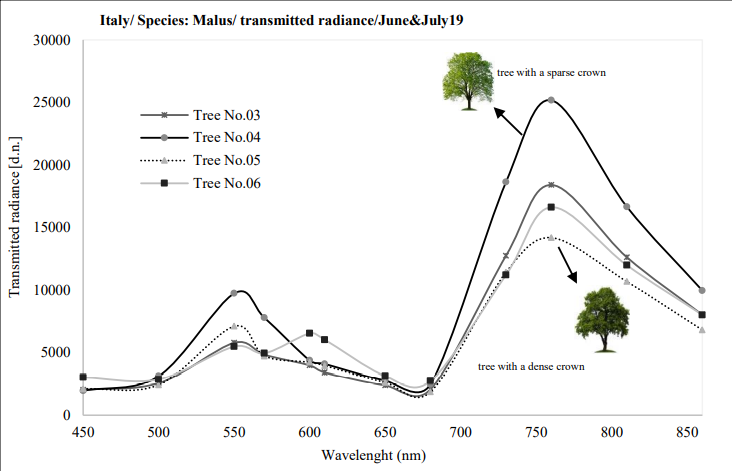 Sensore di linfa
Equation 15. Sap flux density (𝑙 𝑑𝑚−2ℎ −1 ) = 4.79 ∗ 𝐾1 LinregressResult (slope=4.7864108948025805, intercept=-0.13445218936545844, rvalue=0.8754608379799989, pvalue=1.1550141676976184e-10, stderr=0.4906606450500713)
04/20/2022
Ricerche per l’agricoltura di collina presso l’Azienda di Vezzolano
13
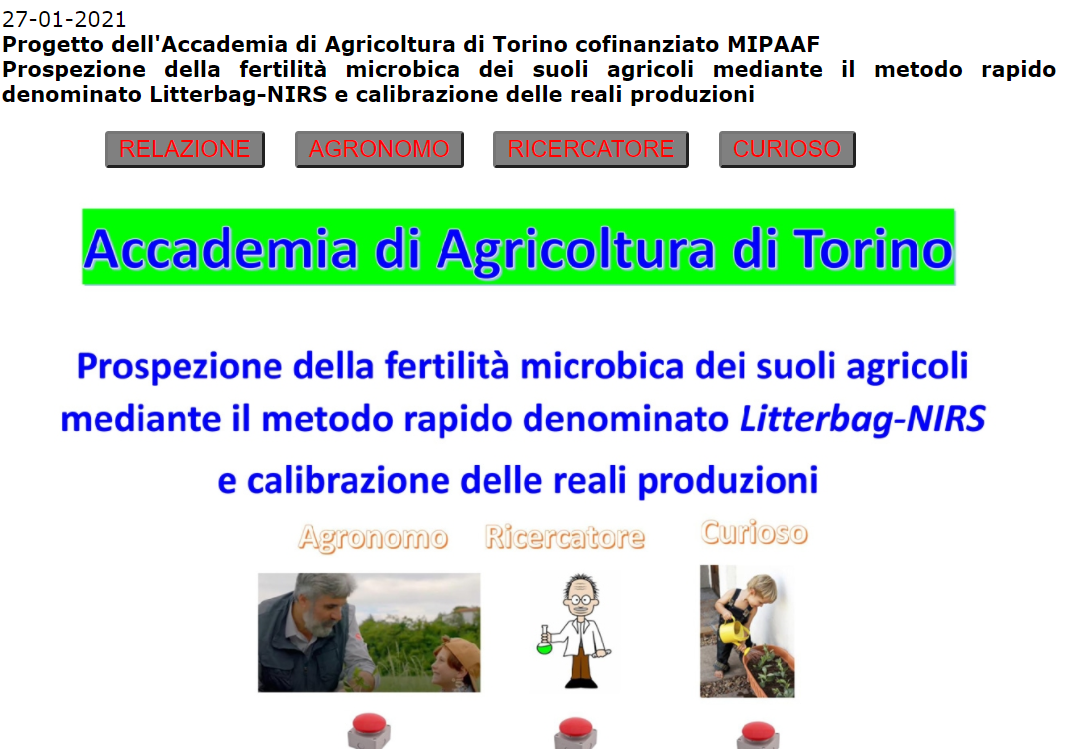 https://docs.google.com/document/d/1mANVFmLC0MnIahAaVrTFRJR5_HOpUuuP/edit?usp=sharing&ouid=101362001964412430969&rtpof=true&sd=true
04/20/2022
Ricerche per l’agricoltura di collina presso l’Azienda di Vezzolano
14